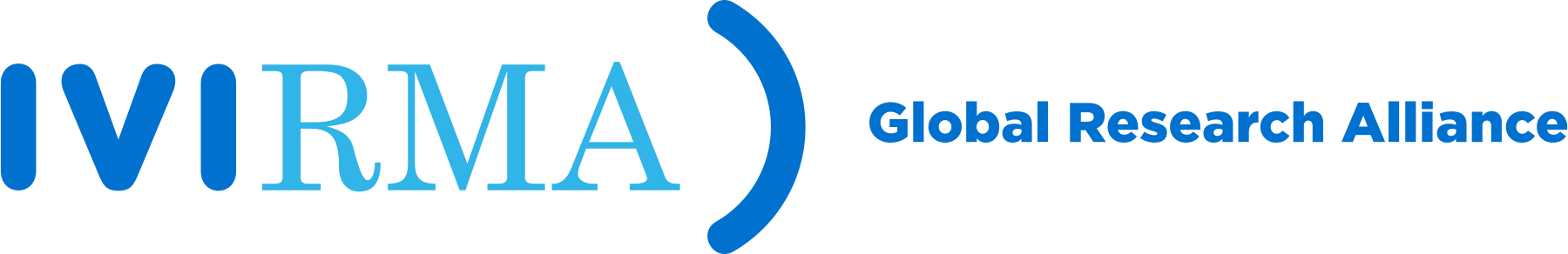 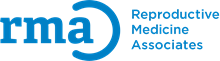 ASSOCIATION OF ROUTE OF EXOGENOUS ESTROGEN ADMINISTRATION IN EUPLOID SYNTHETIC FROZEN EMBRYO TRANSFER CYCLES AND PREGNANCY OUTCOMES
George L1,2, Whitehead C1, Spear W1, Bollig K1,3
1IVIRMA Global Research Alliance, IVIRMA New Jersey, Basking Ridge, NJ, USA; 2Sidney Kimmel Medical College, Thomas Jefferson University, Philadelphia, PA, USA; and 3Rutgers Robert Wood Johnson Medical School, New Brunswick, NJ, USA
INTRODUCTION
RESULTS
For frozen embryo transfer (FET) cycles, there are three current methods to adequately prepare the endometrium for implantation: 
Natural cycle (endogenous hormone production)
Stimulated (endogenous hormone production via oral medications or injectable gonadotropins)
Synthetic (exogenous hormone administration) 

There is not strong evidence to support one method over another when considering implantation or live birth rate; however, more recent data suggests lower live birth rates and increased risk of adverse pregnancy outcomes in synthetic cycles. 

Possible posed explanations include the absence of a corpus luteum or the route of estrogen replacement. Available evidence to date has important limitations: 
Comparing only two routes of estrogen
Sample sizes ranging from 90-300 patients
Unknown embryo ploidy status
Combination of day three and five FETs
Lacking live birth as the primary outcome
11,804 autologous, single, euploid FET cycles using a synthetic protocol were included with 8,742 being first FET cycles. 
 


















The overall live birth (LB) rate was 56.9% in the entire cohort. After adjusting for confounders for all single euploid FET cycles with a synthetic protocol, there was a significant difference in the probability of LB (OR 0.48, 95% CI [0.30-0.78], p=0.003) and pregnancy loss (OR 1.05, 95% CI [1.10-3.44], p=0.022) in cycles with intramuscular estrogen supplementation compared to oral estrogen supplementation.
Adjusted* OR for Chemical Pregnancy 
(OR, 95% CI)
Adjusted* OR for Live Birth
(OR, 95% CI)
Maternal Age at Transfer
(years, mean, SD)
Route of Estrogen 
(n, %)
Chemical Pregnancy Rate (%)
AMH
(ng/mL, 
median, IQR)
Maternal Age at Retrieval
(years, mean, SD)
Embryo Expansion Grade
(n, %)
A             B              C
Max E2 
(pg/mL, median, IQR)
BMI
(kg/m2, 
median, IQR)
Max ET
(mm, median, IQR)
Embryo Day of Blastulation
(n, %)
5             6              7
Embryo ICM Grade
(n, %)
A             B              C
Embryo Troph. Grade
(n, %)
A             B              C
Pregnancy Loss Rate (%)
Route of Estrogen 
(n, %)
Clinical Pregnancy Rate (%)
Adjusted* OR for Pregnancy Loss
(OR, 95% CI)
Live Birth Rate 
(%)
Adjusted* OR for Clinical Pregnancy
(OR, 95% CI)
Table 1. Baseline Characteristics of FET Cycles. 
SD: standard deviation, AMH: Anti-Mullerian Hormone, IQR: interquartile range, BMI: body mass index, Max E2: maximum serum estradiol prior to exogenous progesterone, Max ET: maximum endometrial thickness prior to exogenous progesterone, ICM grade: inner cell mass grade, Troph: Trophectoderm
OBJECTIVE
To evaluate the association between the route of estrogen (oral, vaginal, transdermal, intramuscular) administration and cycle and pregnancy outcomes in those undergoing autologous single, euploid, synthetic FET.
METHODS
This was a retrospective cohort study of autologous, single, euploid FET cycles using a synthetic protocol at a large academic fertility practice from October 2017 to December 2023. 

Cycle Inclusion Criteria: 
Autologous oocytes with IVF/ICSI created in January 2017 or beyond 
PGT-A/M

Cycle Exclusion Criteria: 
Surgical sperm or gestational carriers
Converted to natural or stimulated protocol
Multiple routes of estrogen replacement

Outcomes Measured:
Primary outcome: live birth (LB) after first FET
Secondary outcomes: chemical pregnancy, clinical pregnancy, and pregnancy loss
  
Statistical Analysis: 
Baseline Characteristics: Chi-square analysis, ANOVA, Kruskal-Wallis
Primary and Secondary Outcomes: Multivariable logistic regression adjusting for maternal age, BMI, estradiol level, endometrial thickness, and embryo grading
P < 0.05 was considered statistically significant
Table 2. Route of Estrogen Supplementation and Pregnancy Outcomes for First, Autologous, Single, Euploid, Synthetic FET.
*Adjusted for maternal age at egg retrieval, body mass index, maximum serum estradiol prior to exogenous progesterone, maximum endometrial thickness prior to exogenous progesterone, blastocyst day, expansion grade, inner cell mass grade, trophectoderm grade.
**Statistically significant (p<0.05)
OR: odds ratio, CI: confidence interval
CONCLUSIONS
REFERENCES
For first autologous single, euploid, synthetic, FET cycles, use of intramuscular estrogen replacement had significantly lower odds of chemical and clinical pregnancy when compared to oral estrogen replacement after adjusting for possible confounders. However, there was no difference in the probability of live birth or pregnancy loss between vaginal, transdermal, and intramuscular estrogen replacement compared to oral estrogen replacement. Given low sample sizes in the non-oral estrogen exposure groups, results should be interpreted with caution.
1. F Parisi, C Fenizia, A Introini, A Zavatta, C Scaccabarozzi, M Biasin, V Savasi, The pathophysiological role of estrogens in the initial stages of pregnancy: molecular mechanisms and clinical implications for pregnancy outcome from the periconceptional period to end of the first trimester, Human Reproduction Update, Volume 29, Issue 6, November-December 2023, Pages 699–720,
2. Wei C, Wu H, Yu Y, Li Y, Xiang S, Lian F. Effect of estrogen exposure on pregnancy outcomes in artificial frozen-thawed embryo transfer cycles. Gynecol Endocrinol. 2024 Dec;40(1):2352142. doi: 10.1080/09513590.2024.2352142. Epub 2024 May 23. PMID: 38781518.
3. Scheffer JB, Scheffer BB, Aguiar AP, et al. A comparison of the effects of three different estrogen used for endometrium preparation on the outcome of day 5 frozen embryo transfer cycle. JBRA Assist Reprod. 2021;25(1):104–108.
4. Garimella S, Karunakaran S, Gedela DR. A prospective study of oral estrogen versus transdermal estrogen (gel) for hormone replacement frozen embryo transfer cycles. Gynecol Endocrinol. 2021;37(6):515–518. doi: 10.1080/09513590.2020.1793941.
5. Ferrer-Molina P, Calatayud-Lliso C, Carreras-Collado R, et al. Oral versus transdermal oestrogen delivery for endometrial preparation before embryo transfer: a prospective, comparative, randomized clinical trial. Reprod Biomed Online. 2018;37(6):693–702. doi: 10.1016/j.rbmo.2018.09.003.
6. Tehraninejad ES ,Kabodmehri R ,Rashidi BH, et al. Trans dermal estrogen (oestrogel) for endometrial preparation in freeze embryo transfer cycle: an RCT. Int J Reprod Biomed. 2018;16(1):51–56.
7. Kahraman S, Çetinkaya CP, Sahin Y, et al. Transdermal versus oral estrogen: clinical outcomes in patients undergoing frozen-thawed single blastocyst transfer cycles without GnRHa suppression, a prospective randomized clinical trial. J Assist Reprod Genet. 2019;36(3):453–459. doi: 10.1007/s10815-018-1380-5.
8. Davar R, Janati S, Mohseni F, et al. A comparison of the effects of transdermal estradiol and estradiol valerate on endometrial receptivity in frozen-thawed embryo transfer cycles: a randomized clinical trial. J Reprod Infertil. 2016;17(2):97–103.
9. Dubois E, Bouet PE, Descamps P, et al. Impact of the type of endometrial oestrogen preparation for frozen-thawed embryo (vaginal or transdermal) on perinatal outcomes in an artificial cycle. J Gynecol Obstet Hum Reprod. 2021;50(9):102187. doi: 10.1016/j.jogoh.2021.102187.
10. Corroenne R, El Hachem H, Verhaeghe C, et al. Endometrial preparation for frozen-thawed embryo transfer in an artificial cycle: transdermal
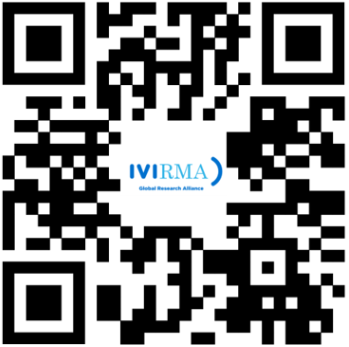